Figure 1.  Immunoreactivity for GABABR1 in the rat telencephalon at embryonic day 16 (E16) using ...
Cereb Cortex, Volume 13, Issue 9, September 2003, Pages 932–942, https://doi.org/10.1093/cercor/13.9.932
The content of this slide may be subject to copyright: please see the slide notes for details.
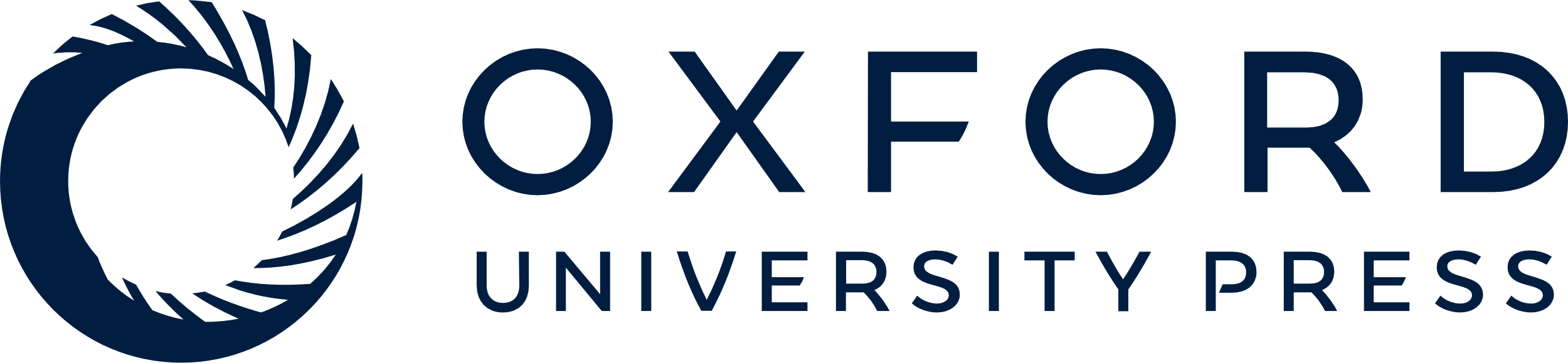 [Speaker Notes: Figure 1.  Immunoreactivity for GABABR1 in the rat telencephalon at embryonic day 16 (E16) using pre-embedding immunoperoxidase (A and B) and immunofluorescence methods (C and D). (A, B) Immunoreactivity for the GABABR1 subunit present in cells of the marginal zone (mz), cortical plate (CP), subplate (SP) and lower intermediate zone (LIZ; arrowheads in A and arrows in B). (C, D) E15 brains were cut at 300 μm and coated CMTMR particles were placed into the medial ganglionic eminence (MGE). After 24 h in vitro, the slices were fixed, re-sectioned at 60 μm and an immunofluorescence reaction for GABABR1 was performed. The CMTMR-positive cells were observed at the LIZ, CP and mz. The majority of the CMTMR labeled cells (red) co-expressed the receptor (green) (arrows). Abbreviations: ctx, cortex; LV, lateral ventricle; GE, ganglionic eminences; VZ, ventricular zone. Scale bars: A and C, 200 μm; B and D, 50 μm.


Unless provided in the caption above, the following copyright applies to the content of this slide: © Oxford University Press]